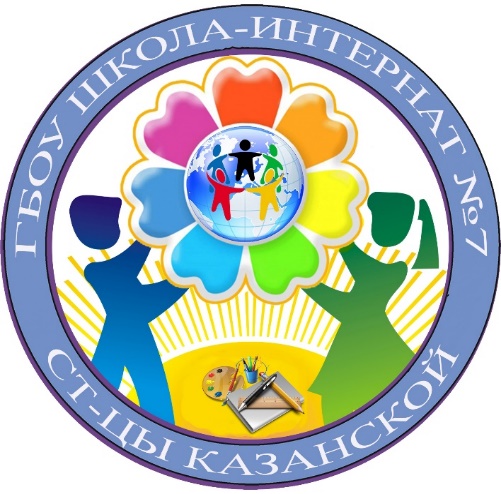 Министерство образования, науки и молодежной политики Краснодарского краяГБОУ школа-интернат №7 ст-цы Казанской
Отчет о результатах деятельности краевой инновационной площадки Краснодарского края 2017г. по теме: 

«Создание и реализация модели трудового обучения учащихся специальной (коррекционной) школы-интерната в соответствии с требованиями ФГОС образования обучающихся с умственной отсталостью» за 2019г.
Цель инновационной деятельности:
Задачи инновационной деятельности
Измерение и оценка качества инновации.
Сформирован пакет диагностического инструментария для проведения мониторинга образовательных результатов по ручному труду.
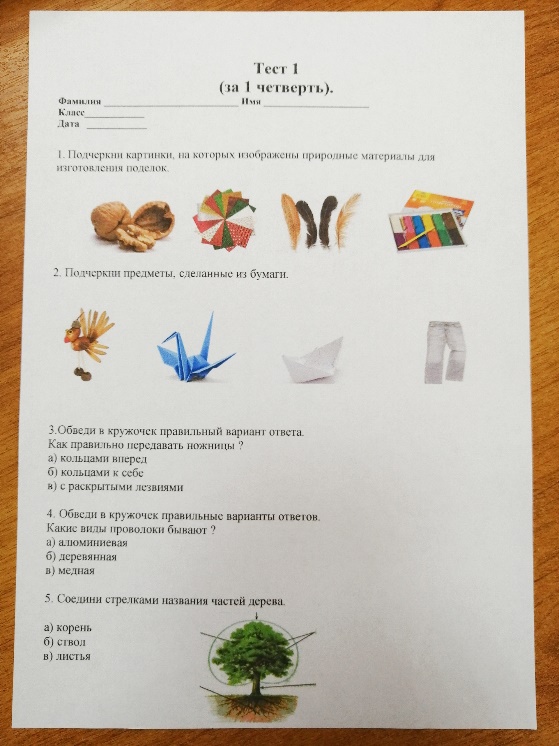 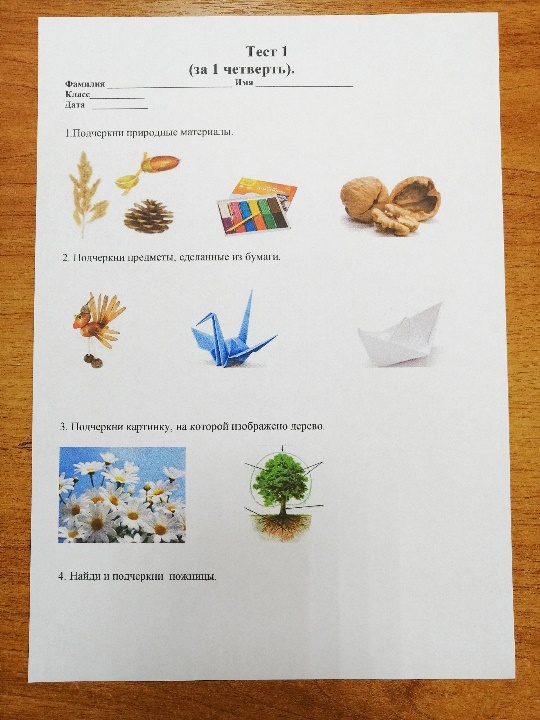 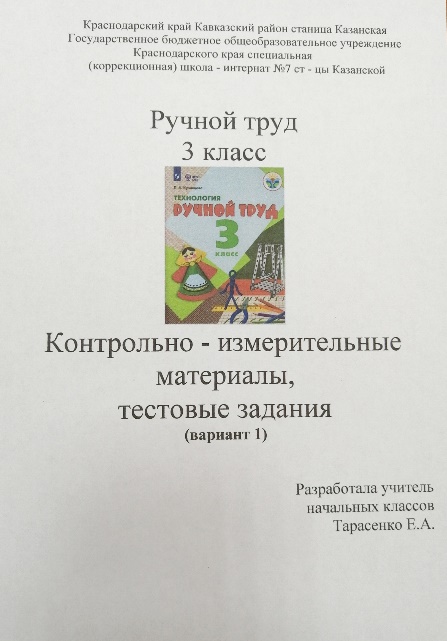 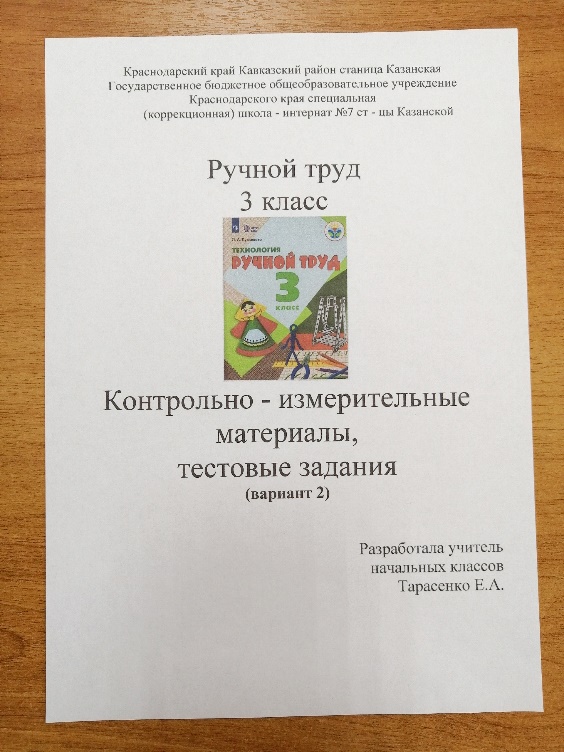 Измерение и оценка качества инновации.
Проведена комплексная диагностика обучающихся для решения задач дифференциации и индивидуализации трудового обучения, а также профессиональной ориентации.
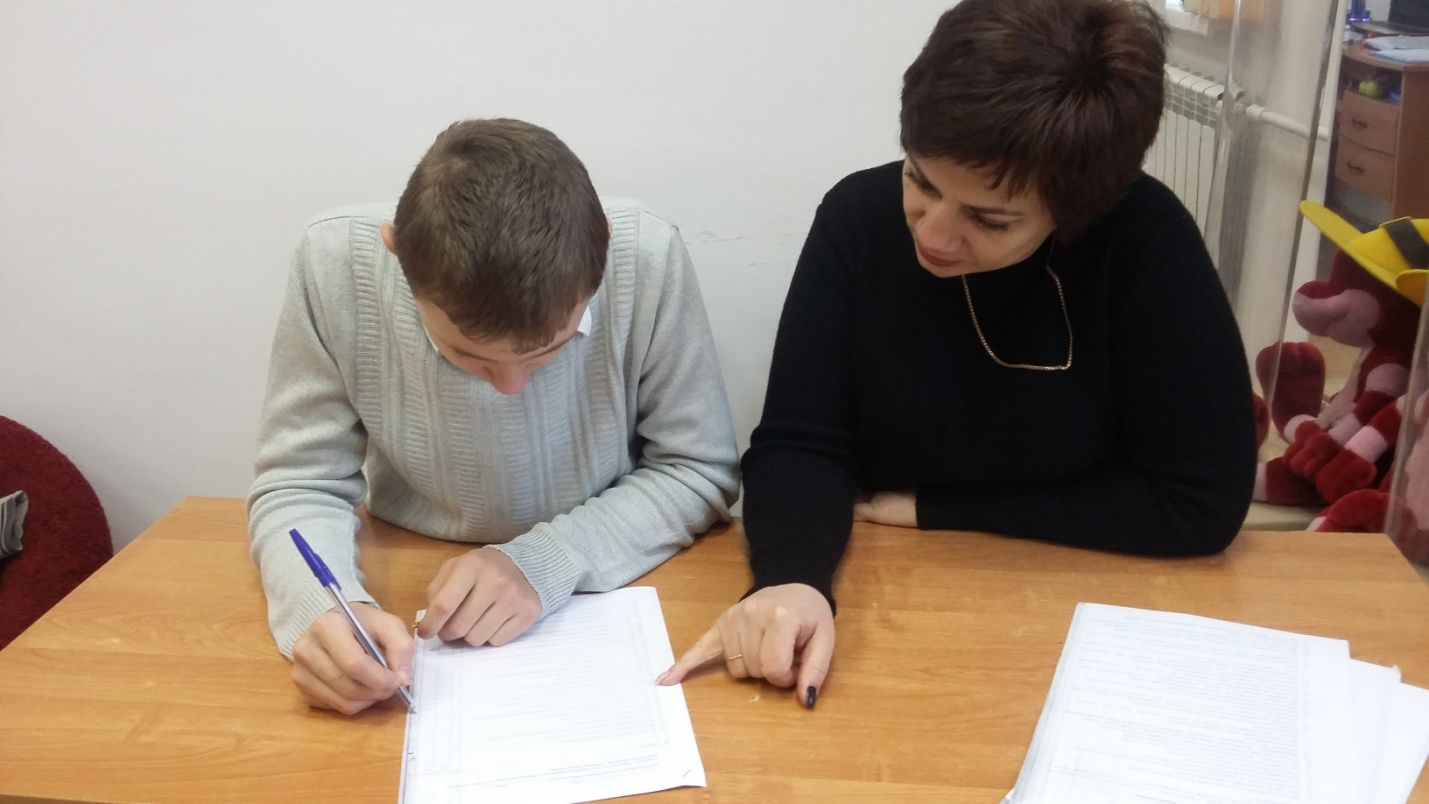 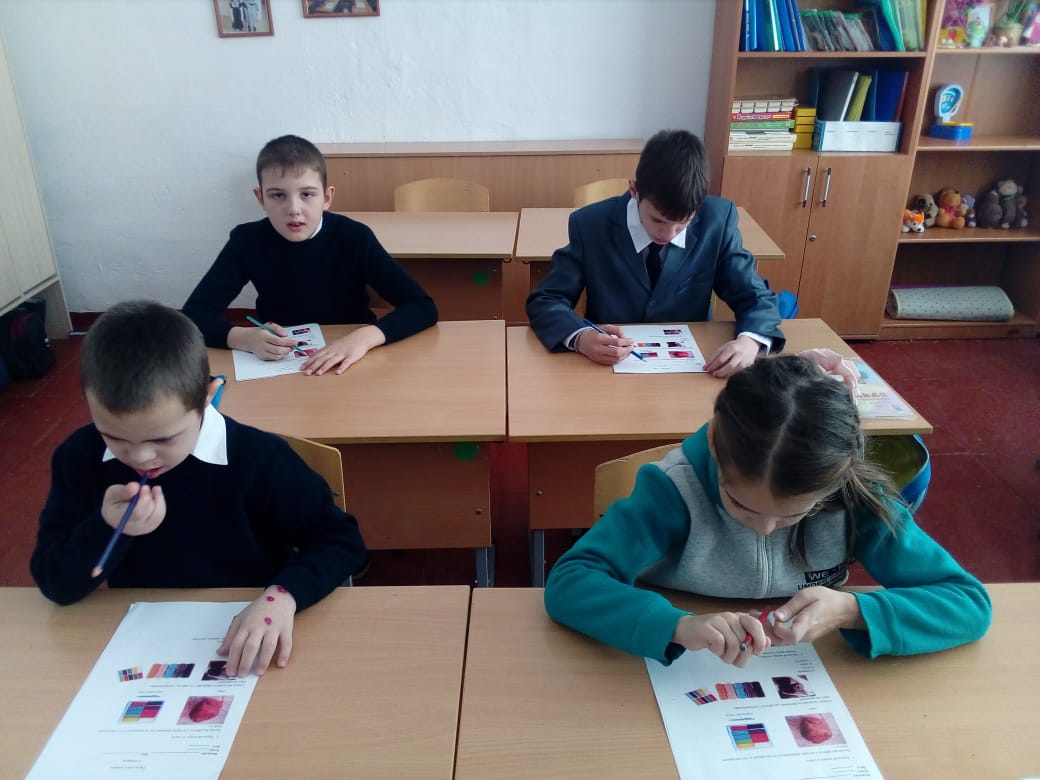 Измерение и оценка качества инновации.
Составлены рабочие программы по ручному труду и профилям трудового обучения, разработаны индивидуальные образовательные маршруты, программы профориентации с учетом задач проектной деятельности.
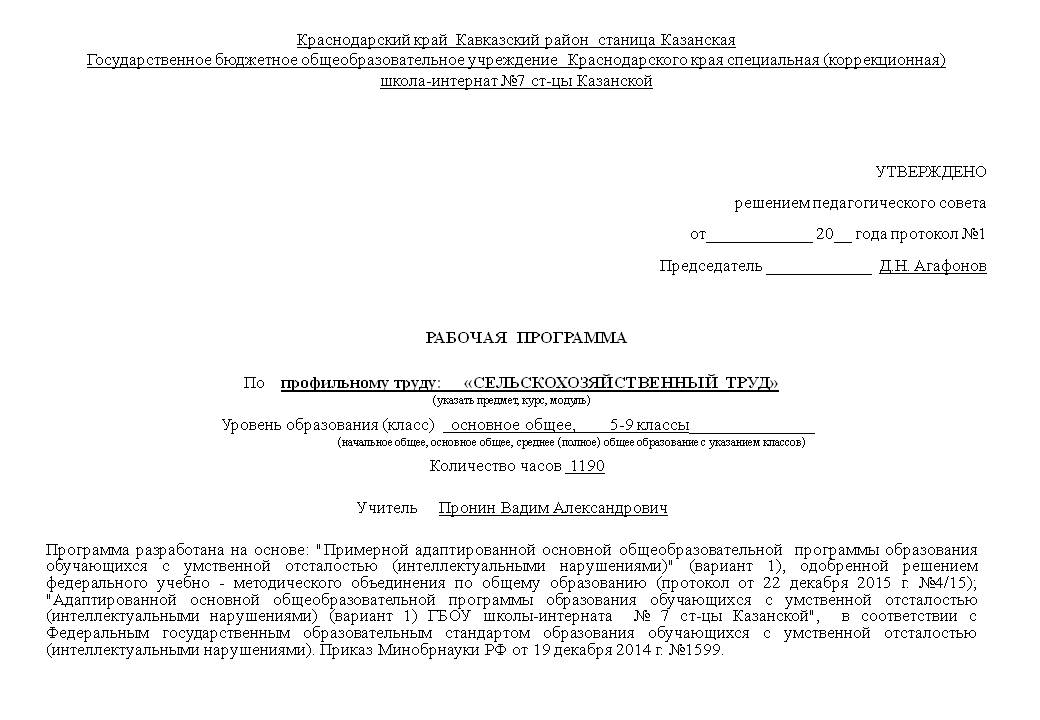 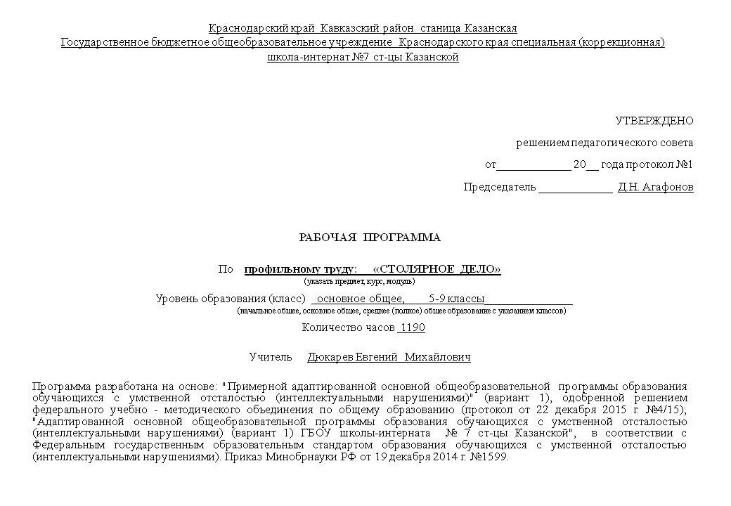 Измерение и оценка качества инновации.
4. Разработаны технологические карты уроков трудового обучения с включением в них учебных ситуаций, направленных на формирование БУД.
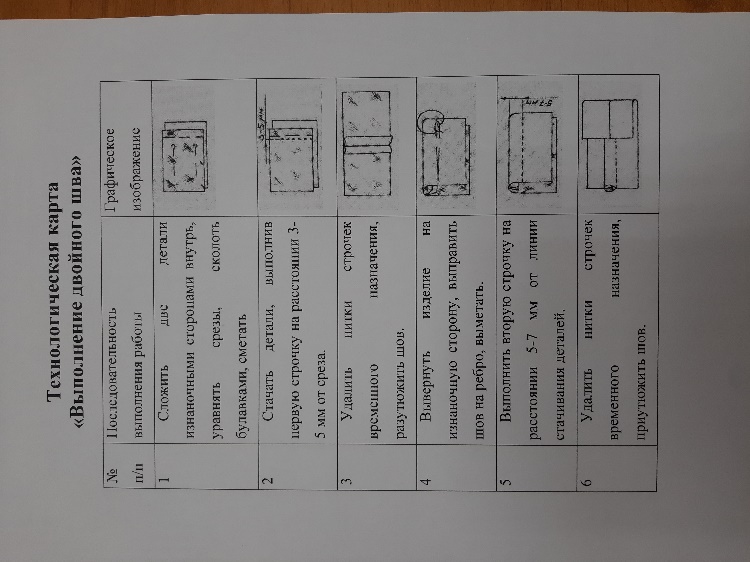 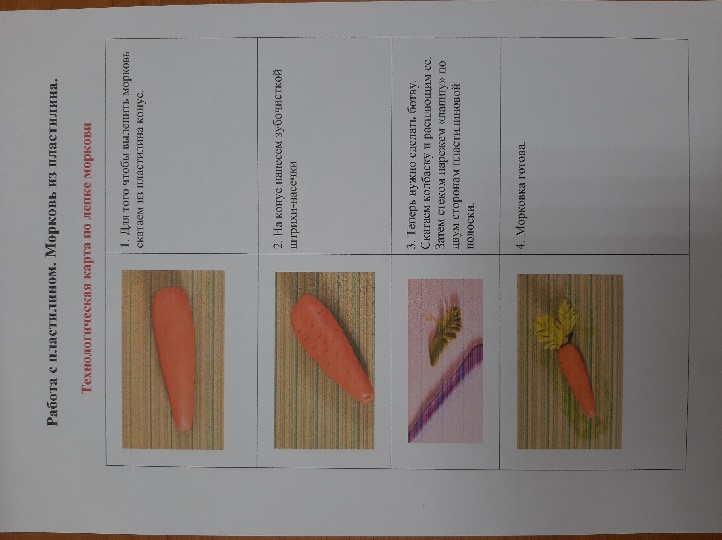 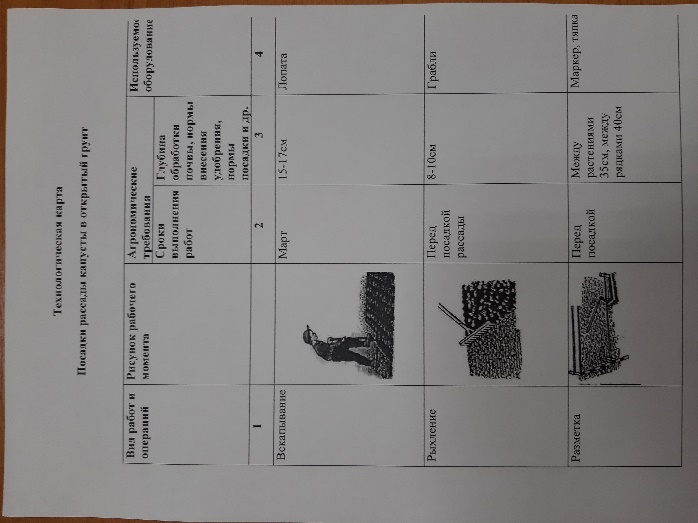 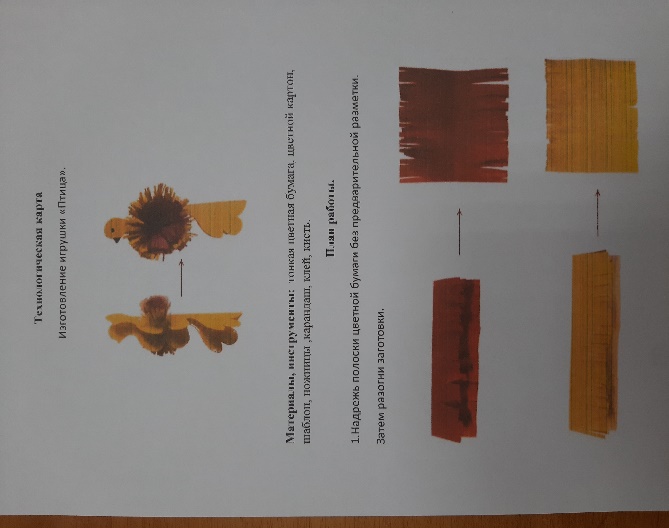 Измерение и оценка качества инновации.
Разработаны рекомендации для родителей по формированию трудовых действий у детей с ОВЗ.
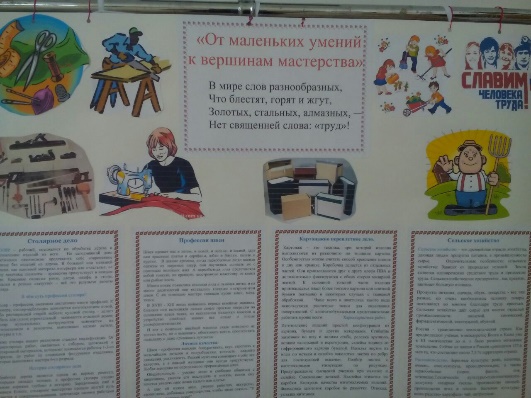 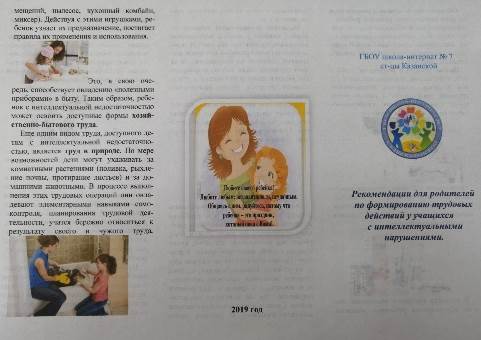 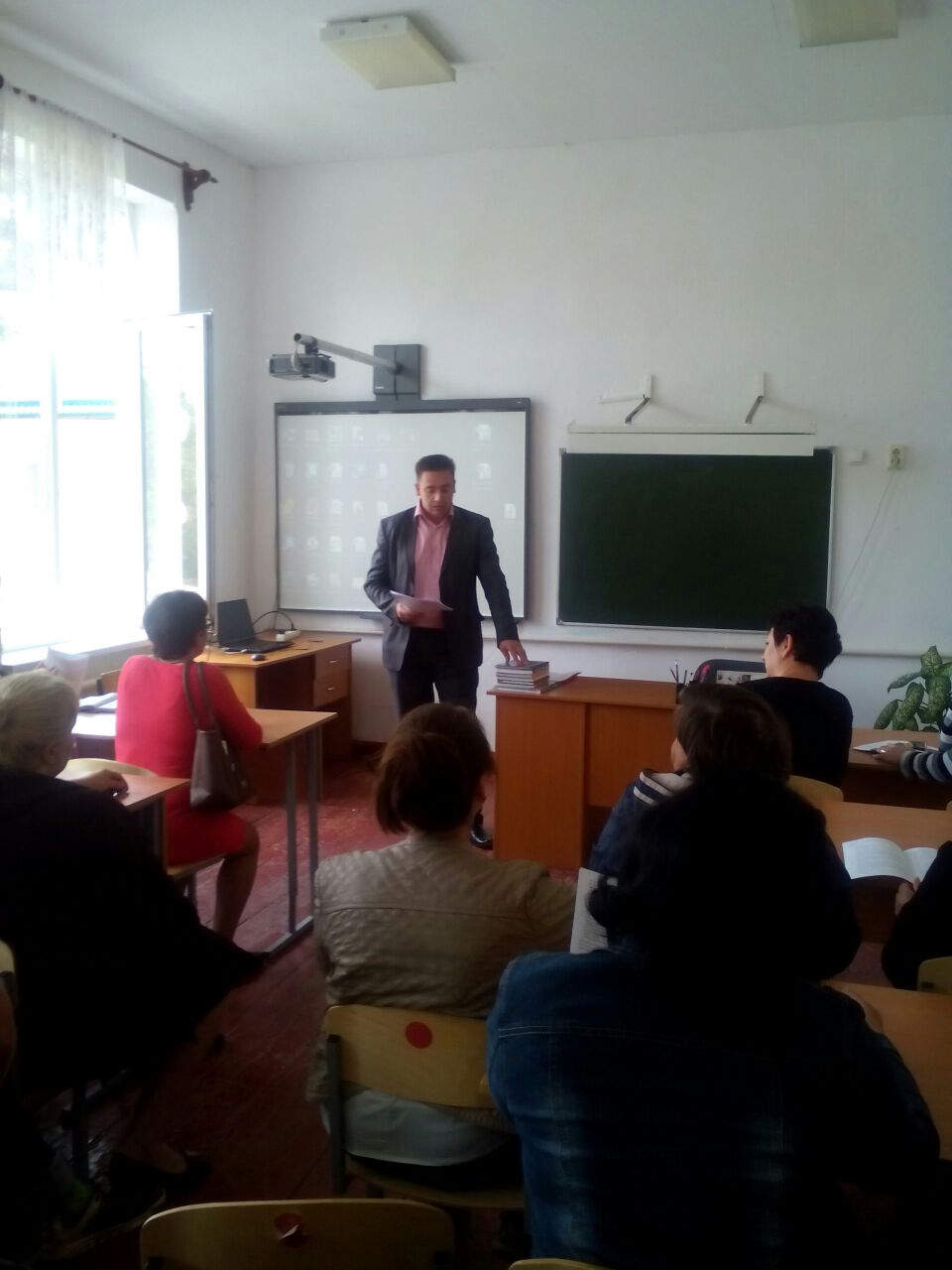 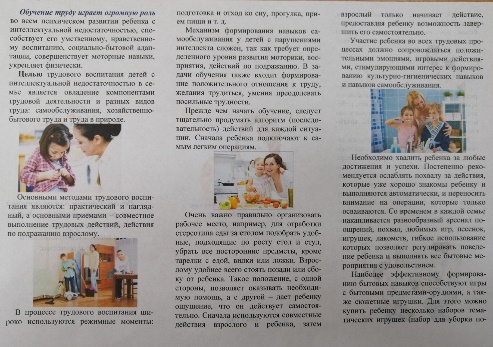 Измерение и оценка качества инновации.
Созданы условия для повышения уровня профессиональных компетенций педагогов в вопросах профессиональной ориентации и трудового обучения учащихся с умственной отсталостью.
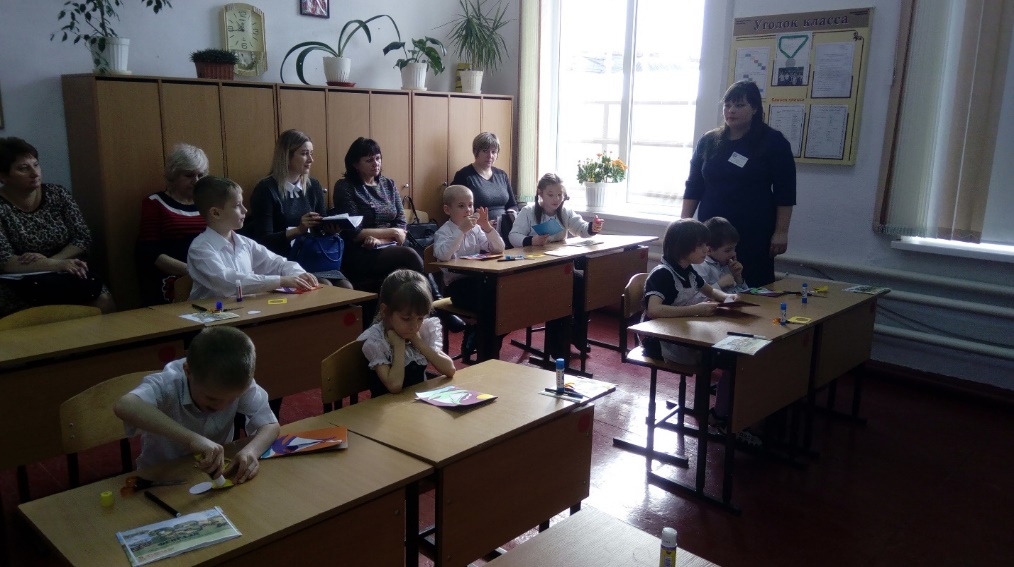 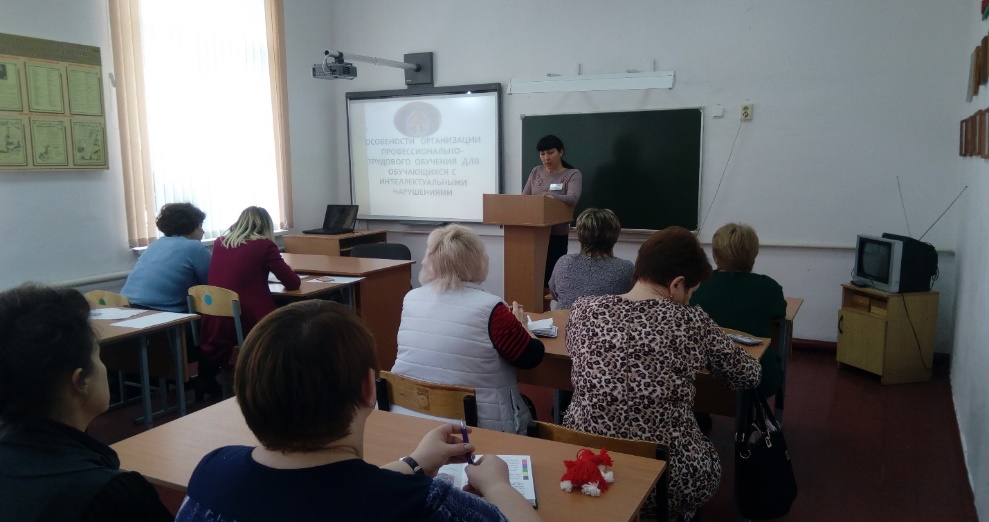 Измерение и оценка качества инновации.
Активное сотрудничество школы-интерната с образовательными и другими организациями района, края.
Результативность (определенная устойчивость положительных результатов) за отчетный период, краткое описание изданных инновационных продуктов
Достижения обучающимися образовательных результатов в предметной области «Технология»
Сравнительный анализ показателей сформированности БУД у учащихся
Результативность (определенная устойчивость положительных результатов) за отчетный период, краткое описание изданных инновационных продуктов
Апробация и диссеминация результатов деятельности КИП
Спасибо за внимание